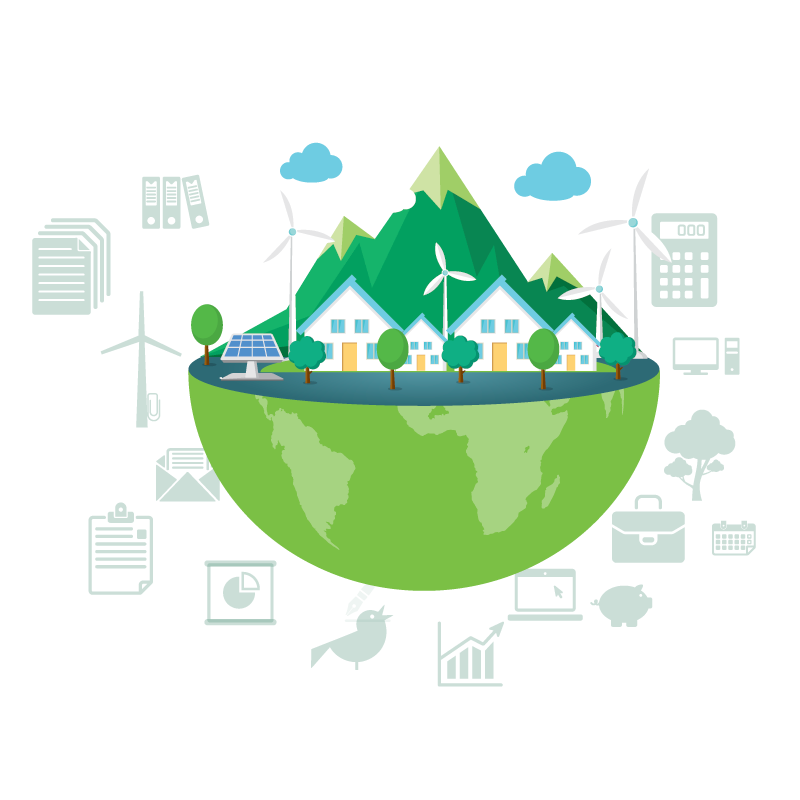 Comitê da Estratégia Nacional de Investimentos e Negócios de Impacto (Enimpacto)
1ª Reunião
07 de fevereiro de 2018
[Speaker Notes: Fundo no campo das Financas sociais é uma instância institucionalizada. O nosso fundo não é fundo.]
|Objetivos da reunião
Conteúdo
Apresentar histórico, contexto, objetivos e formato da Enimpacto
Apresentar mandato e regimentos interno do Comitê e formato do trabalho
Alinhar expectativas, contribuições e plano de trabalho entre os participantes do Comitê
RESULTADO ESPERADO AO FINAL DA RENIÃO :
Objetivos da Enimpacto e do Comitê alinhados e validados entre os participantes
Os eixos de trabalho apresentados e discutidos com os participantes
Quatro grupos de trabalho formados
|Conteúdo
Conteúdo
1: ENIMPACTO
	Histórico e Contexto
 	Objetivos e Formato
	
2: Comitê de Investimentos e Negócios de Impacto
	Mandato
	Compromissos
	Quem faz parte
	Entregas

3: Trabalhos
	Cronograma
	Eixos
	Desafios e Oportunidades
	Composição dos GT`s
	Planos de Trabalho
	Próximos Passos
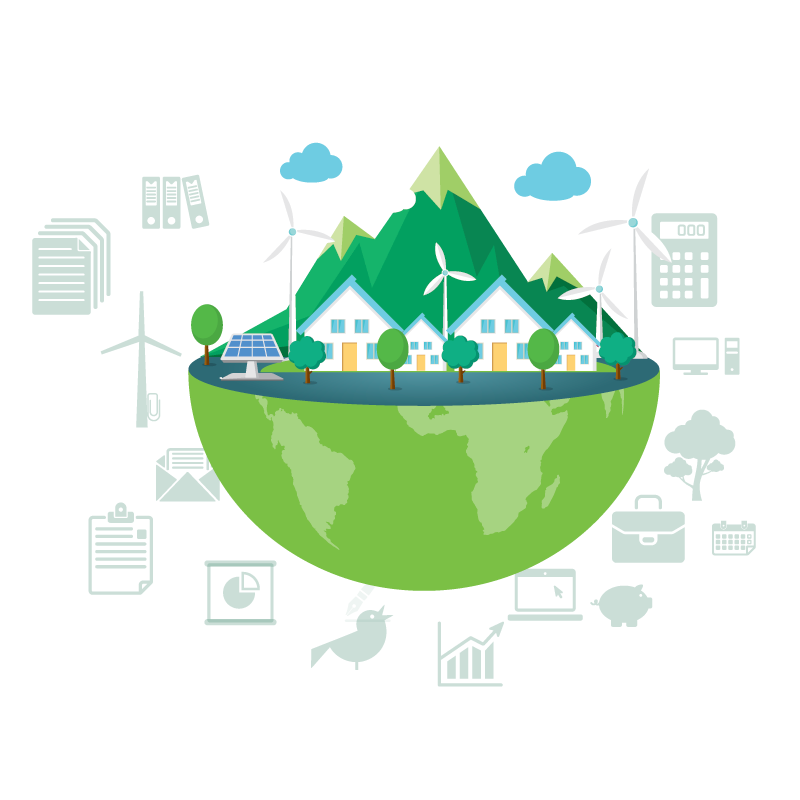 Histórico e Contexto
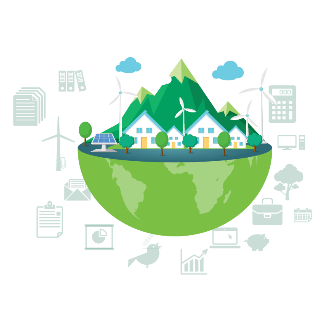 Global Steering Group
Força Tarefa G7
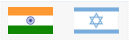 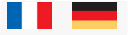 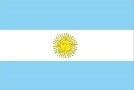 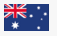 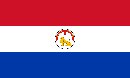 2018
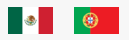 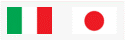 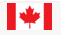 2017
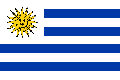 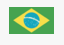 2016
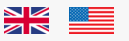 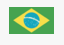 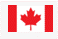 2015
2014
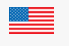 2013
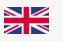 2010 a 2012
2000
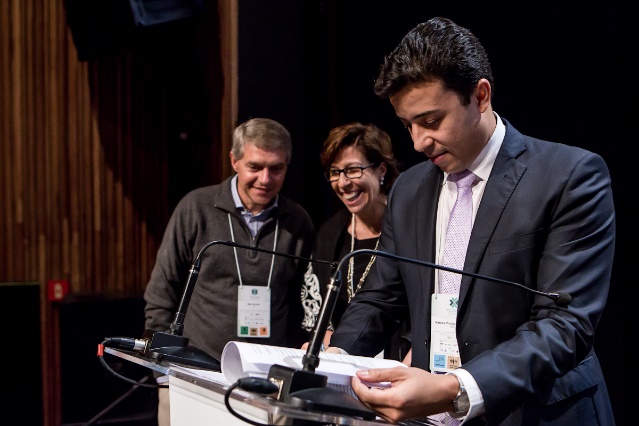 Objetivo  e formato da Enimpacto
Articular órgãos de governo e parceiros da sociedade na promoção de um ambiente favorável ao desenvolvimento de empreendimentos capazes de gerar soluções de mercado para os problemas sociais e ambientais brasileiros
CINCO EIXOS-OBJETIVOS: QUATRO VERTICAIS E UM TRANSVERSAL
1. Ampliação da Oferta de Capital
2. Aumento do Número de Negócios de Impacto
3. Fortalecimento de Organizações Intermediárias
4. Promoção de um Ambiente Institucional e Normativo Favorável
5. Fortalecimento da geração de dados que proporcionem maior visibilidade aos Negócios e Investimentos de Impacto
Comitê da Enimpacto
Grupo formado por representantes de órgãos  de governos e organizações da sociedade civil para direcionar e acompanhar o processo de implementação da Enimpacto.
MANDATO DO COMITÊ
Priorizar as ações a serem implementadas no curto prazo; 
Trazer inovações, referências, sugestões para qualificar as ações (novas possibilidades); 
Acompanhar os responsáveis diretos pela implementação; 
Detalhar plano de implementação para as ações priorizadas; 
Monitorar e apoiar a execução dos planos construídos.
Propõe
Articula a Implementação
Monitora
Avalia
ENIMPACTO*
* A Enimpacto é implementada pelos órgãos parceiros
Compromissos do Comitê
Participar de 4 reuniões presenciais do Comitê em Brasília 
(foco será breve relatoria dos GTs + discussões sobre entraves e desafios de cada GT + conteúdo de interesse/atualizações); 

Integrar um ou mais grupos de trabalho (dimensões da Enimpacto)

Articular informações, atores estratégicos e recursos (da sua organização ou da sua rede) para implementar as ações previstas na Enimpacto;
Há uma previsão de que o Comitê exista por 10 anos, o que faz necessário que se discuta (ao longo dos próximos anos) a melhor governança para a estrutura.
Quem faz parte
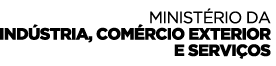 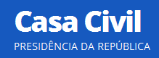 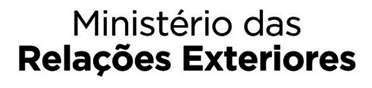 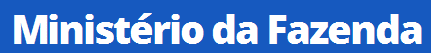 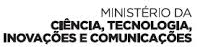 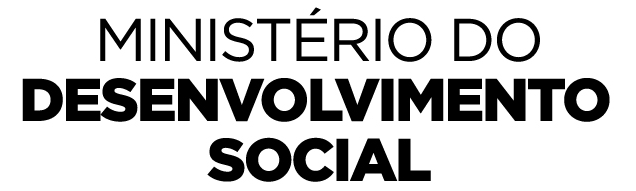 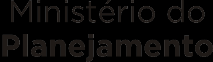 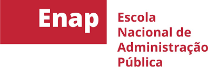 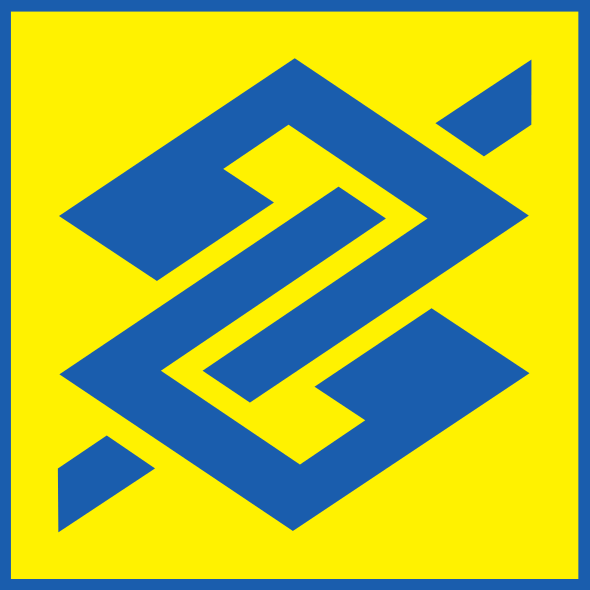 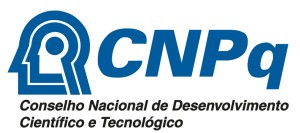 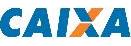 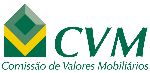 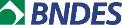 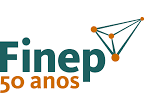 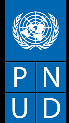 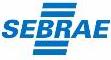 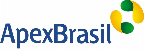 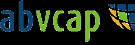 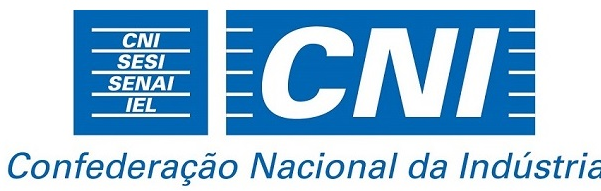 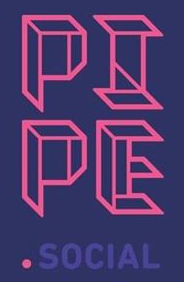 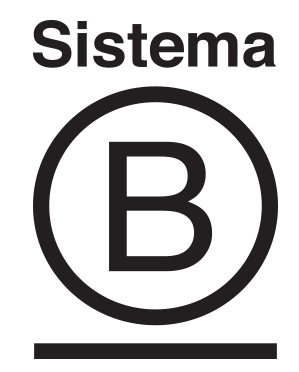 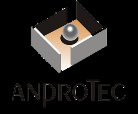 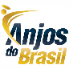 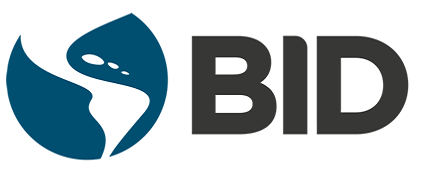 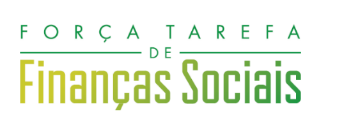 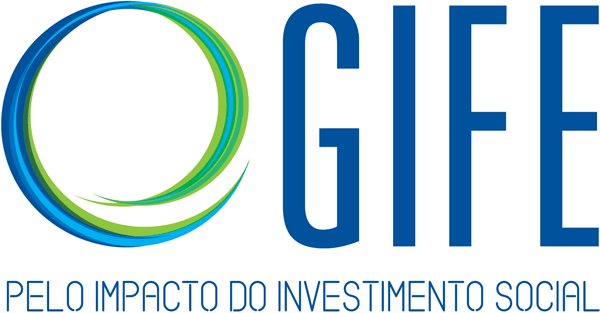 Entregas dos Grupos de Trabalho
Indicação de um líder-relator;

Lista de ações prioritários para o curto e médio prazo (dentre as ações do eixo de trabalho);

Desenho de metas factíveis para cada ação priorizada; 

Lista e conexão com organizações (para além do Comitê) que precisarão ser envolvidas para debater e avançar as ações priorizadas; 

Plano de atividades, com implementadores responsáveis por cada ação, para atingir as metas propostas; 

Monitoramento periódico sobre o avanços das metas (reportes ao Conselho)
1. Ampliação da Oferta de Capital
2. Aumento do Número de Negócios de Impacto
3. Fortalecimento de Organizações Intermediárias
4. Promoção de um Ambiente Institucional e Normativo Favorável
EIXOS PARA GRUPOS DE TRABALHO
Cronograma Comitê
Eventos do campo:
Impacto 2018 (Ande, ABVCAP, BID-Fomin e Vox Capital): 7 de março
13ª Edição do Fórum Econômico Mundial para a América Latina, entre 13 e 15 de março, em São Paulo.
Conferência GIFE: 4, 5 e 6 de abril
Missão internacional: última semana de abril
Brazil Investment Forum 2018, nos dias 29 e 30 de maio
Fórum de Finanças Sociais e Negócios de Impacto (ICE, Vox Capital e Impact Hub): 6 e 7 de junho
Seminário Internacional (Nova Deli): 7 e 10 de outubro
Comitê da Enimpacto
Dúvidas, sugestões e preocupações sobre as funções, compromissos e entregas esperadas desse Comitê?
Eixos da Enimpacto
Foco de Implementação 
do Comitê da Enimpacto
EIXOS DA ENIMPACTO
MACRO OBJETIVOS
AÇÕES POR MACRO OBJETIVOS
1. Ampliação da Oferta de Capital
1.1 Macro Objetivo
1.1.1 Ação
1.1.2 Ação
1.2 Macro Objetivo
1.2.1 Ação
1.2.2 Ação
2. Aumento do Número de Negócios de Impacto
2.1 Macro Objetivo
2.1.1 Ação
2.1.2 Ação
2.2 Macro Objetivo
2.2.1 Ação
2.2.2 Ação
3. Fortalecimento de Organizações Intermediárias
3.1 Macro Objetivo
3.1.1 Ação
3.1.2 Ação
3.2 Macro Objetivo
3.2.1 Ação
3.2.2 Ação
4. Promoção de um Ambiente Institucional e Normativo Favorável
4.1 Macro Objetivo
4.1.1 Ação
4.1.2 Ação
4.2 Macro Objetivo
4.2.1 Ação
4.2.2 Ação
Desafios e oportunidade  por Eixos da Enimpacto
EIXOS DA ENIMPACTO
MACRO OBJETIVOS 
Ampliar a disponibilidade de recursos do governo a Negócios de Impacto; 
Atrair capital privado para Negócios de Impacto;
Mobilizar investidores anjos para o campo dos Investimentos e Negócios de Impacto;
Estimular a compra/contratação de Negócios de Impacto pelo Estado;
Estimular a capilaridade dos mecanismos financeiros nas Unidades da Federação por intermédio das Instituições Financeiras de Desenvolvimento – IFDs.
1. Ampliação da Oferta de Capital
Desafios e oportunidade  por Eixos da Enimpacto
EIXOS DA ENIMPACTO
MACRO OBJETIVOS 
Fortalecer processos de apoio aos empreendedores de Negócios de Impacto;
Apoiar a conexão dos Negócios de Impacto com demandas da gestão pública;
Apoiar a conexão dos Negócios de Impacto com cadeias de valor de grandes empresas;
Ampliar a representatividade e o apoio a empreendedoras mulheres, a classes específicas (indígenas, comunidade quilombola, LGBT, pessoas com deficiência), jovens e/ou inscritos no Cadastro Único do Governo Federal (CadÚnico); 
Fomentar a cultura de avaliação de impacto.
2. Aumento do Número de Negócios de Impacto
Desafios e oportunidade  por Eixos da Enimpacto
EIXOS DA ENIMPACTO
MACRO OBJETIVOS 
Mobilizar recursos para financiar o fortalecimento de organizações intermediárias;
Fortalecer e qualificar incubadoras, aceleradoras e redes de anjos que atuem com Negócios de Impacto;
Ampliar estudos e pesquisas sobre o campo dos Investimentos e Negócios de Impacto;
Fortalecer programas de formação em empreendedorismo de impacto nas instituições de ensino superior.
3. Fortalecimento de Organizações Intermediárias
Desafios e oportunidade  por Eixos da Enimpacto
EIXOS DA ENIMPACTO
MACRO OBJETIVOS 
Propor e acompanhar legislações, normas e regulamentos que resultem no fortalecimento dos Investimentos e Negócios de Impacto;
Fortalecer a gestão de dados sobre Investimentos e Negócios de Impacto;
Mapear, reconhecer e dar visibilidade aos Investimentos e Negócios de Impacto.
4. Promoção de um Ambiente Institucional e Normativo Favorável
Composição dos Grupos de Trabalho
Ampliação da Oferta 
de Capital
Aumento do Número de Negócios de Impacto
Promoção de um Ambiente Institucional e Normativo Favorável
Fortalecimento de Organizações Intermediárias
Líder
Líder
Líder
Líder
Ministério da Fazenda (MF);
Comissão de Valores Mobiliários (CVM)
Ministério do Planejamento, Desenvolvimento e Gestão (MPOG); 
Banco Nacional de Desenvolvimento Econômico e Social (BNDES); 
Agência Brasileira de Promoção das Exportações e Investimentos (Apex-Brasil);
Caixa Econômica Federal (Caixa); 
Serviço Brasileiro de Apoio às Micro e Pequenas Empresas (Sebrae); 
Financiadora de Estudos e Projetos (FINEP)
Programa das Nações Unidas para o Desenvolvimento (PNUD);
Anjos do Brasil;
Associação Brasileira de Private Equity & Venture Capital (ABVCAP);
Associação Nacional de Entidades Promotoras de Empreendimentos Inovadores (Anprotec).
Ministério da Indústria, Comércio Exterior e Serviços (MDIC); 
Escola Nacional de Administração Pública (ENAP); 
Banco Nacional do Desenvolvimento Econômico e Social (BNDES); 
Caixa Econômica Federal (CAIXA); 
Ministério do Desenvolvimento Social (MDS); 
Ministério da Ciência, Tecnologia, Inovações e Comunicações (MCTIC);
Conselho Nacional de Desenvolvimento Científico e Tecnológico (CNPq);
Financiadora de Estudos e Projetos (Finep);
Serviço Brasileiro de Apoio às Micro e Pequenas Empresas (Sebrae); 
Programa das Nações Unidas para o Desenvolvimento (PNUD); e
Associação Nacional de Entidades Promotoras de Empreendimentos Inovadores (Anprotec).
Associação Nacional de Entidades Promotoras de Empreendimentos Inovadores (Anprotec);
Ministério da Indústria, Comércio Exterior e Serviços (MDIC); 
Escola Nacional de Administração Pública (ENAP); 
Serviço Brasileiro de Apoio às Micro e Pequenas Empresas (Sebrae); 
Grupo de Institutos, Fundações e Empresas (Gife);
Ministério da Ciência, Tecnologia, Inovações e Comunicações (MCTIC);
Conselho Nacional de Desenvolvimento Científico e Tecnológico (CNPq); 
Financiadora de Estudos e Projetos (FINEP).
Ministério da Indústria, Comércio Exterior e Serviços (MDIC); 
Ministério do Planejamento, Desenvolvimento e Gestão (MPOG); 
Ministério da Fazenda (MF);
Comissão de valores Mobiliários (CVM);
Casa Civil (PR);
Receita Federal do Brasil (RFB);
Escola Nacional de Administração Pública (ENAP);
Serviço Brasileiro de Apoio às Micro e Pequenas Empresas (Sebrae); 
Programa das Nações Unidas para o Desenvolvimento (PNUD).
Mais convidados:
Ex: Receita Federal do Brasil (RFB);
Associação Brasileira de Desenvolvimento (ABDE)
Mais convidados
Mais convidados
Receita Federal do Brasil (RFB);
Congresso Nacional;
Instituto de Pesquisa Econômica Aplicada (IPEA);
Instituto Brasileiro de Geografia e Estatística
Mais convidados
Ministério da Educação (MEC).
Plano de Trabalho (exemplo)
GT Ampliação Oferta de Capital
Formação dos grupos de trabalho
Depois de conhecer as questões, desafios e necessidades de cada eixo, de qual grupo de trabalho você gostaria de participar?
Próximos passos
1. Enviar validação do regimento do Comitê

2. Definir agenda com seu grupo de trabalho

3. Agenda primeira reunião com o foco em priorizar as ações e identificar outros participantes que precisam ser envolvidos pelo grupo